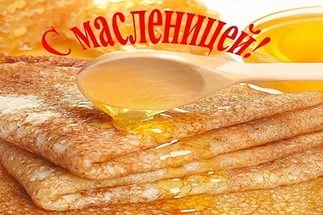 «Не житье, а масленица»

 «Масленицы без блинов, именины без пирогов не бывают»

«Масленица идет, блин да мед несет»
Из далеких языческих времен пришла к нам русская масленица.
 У древних славян это был многодневный праздник, знаменовавший собой проводы зимы, Народ любил его и величал ласковыми словами: "честная масленица", "веселая", "касаточка".
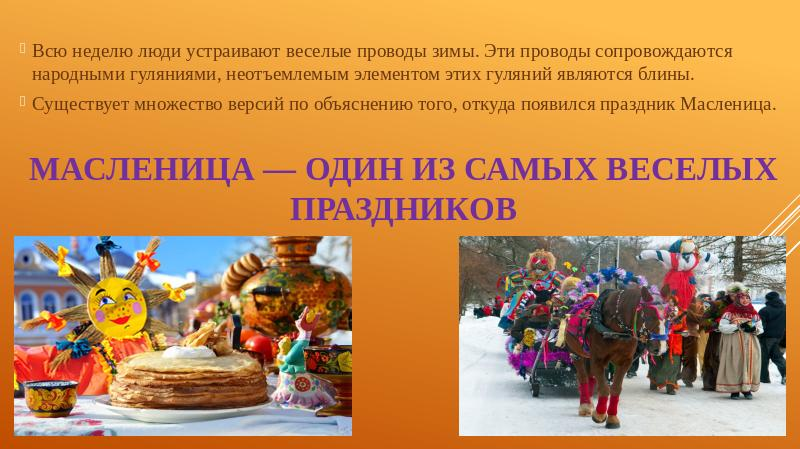 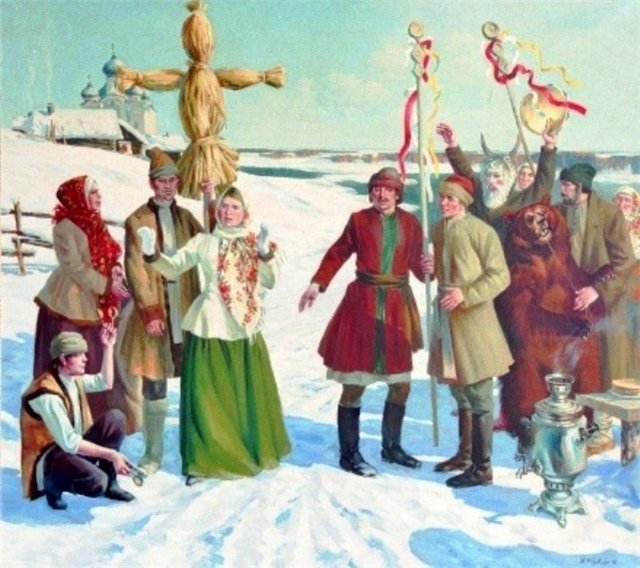 А вот Масленица во двор въезжает, Ее девушки встречают,Ее красные встречают,Ее девушки ночевать оставляют!
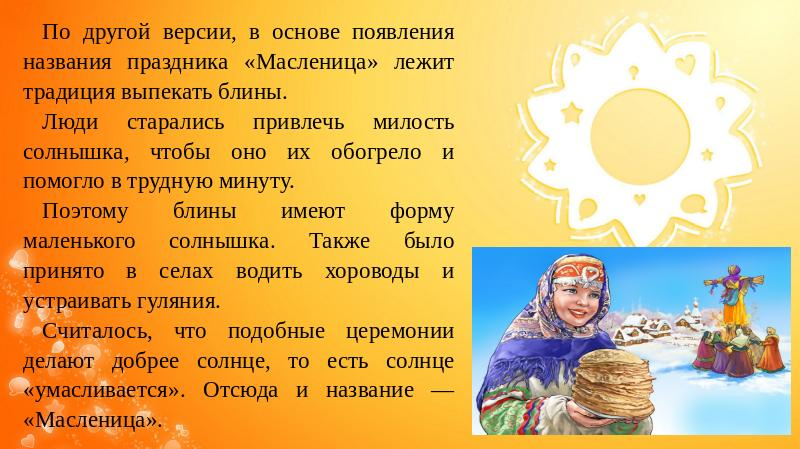 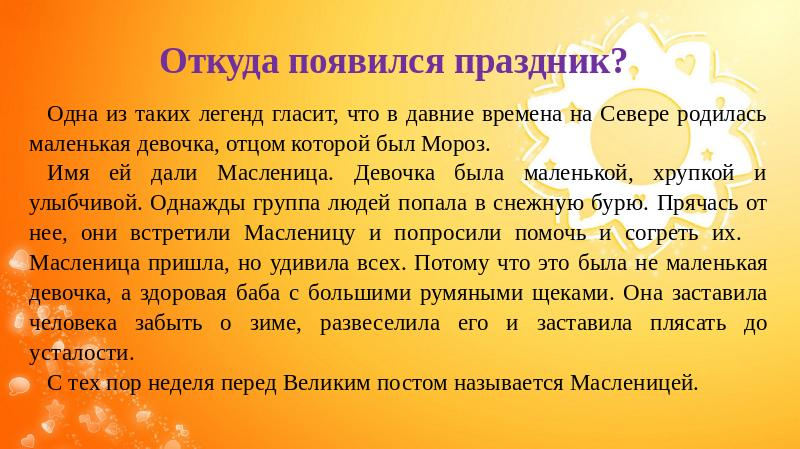 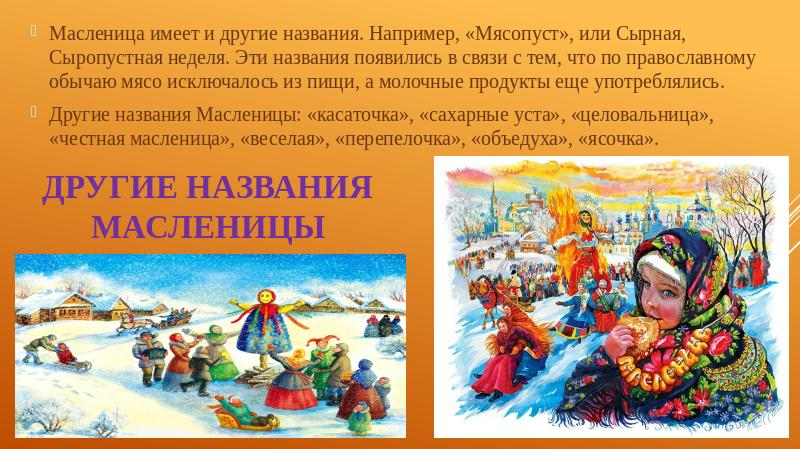 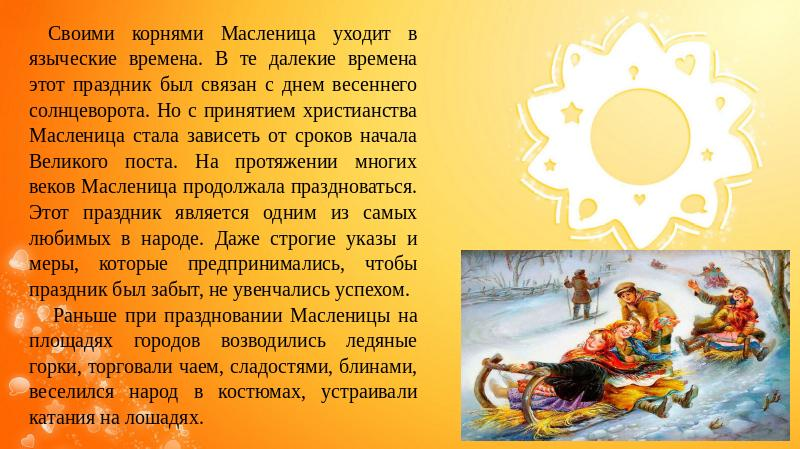 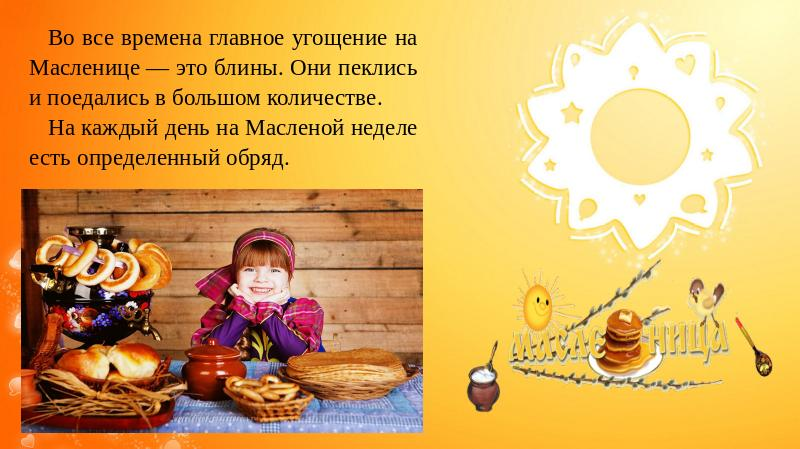 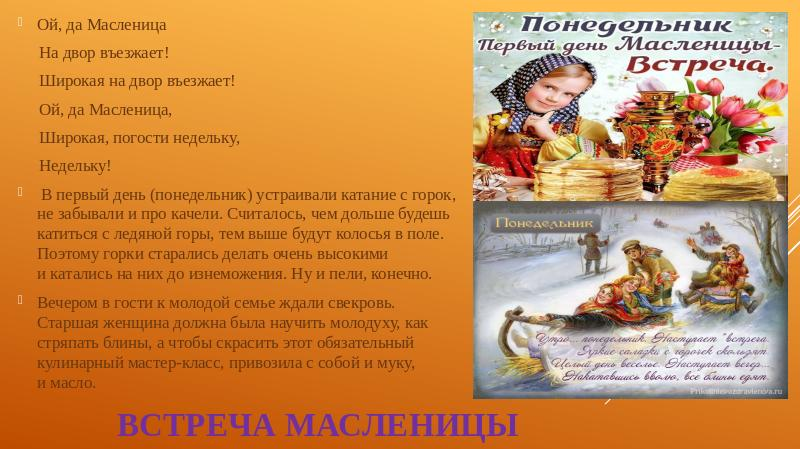 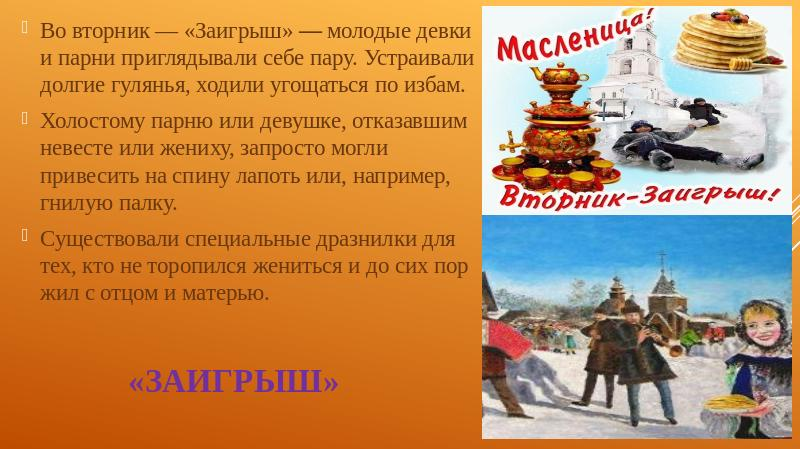 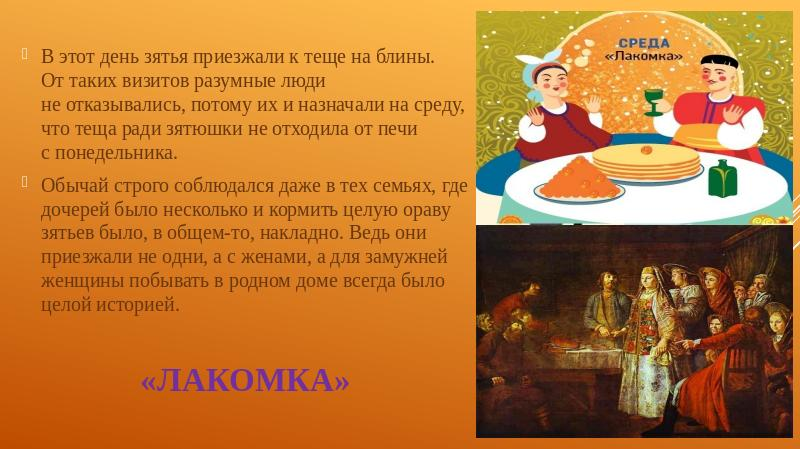 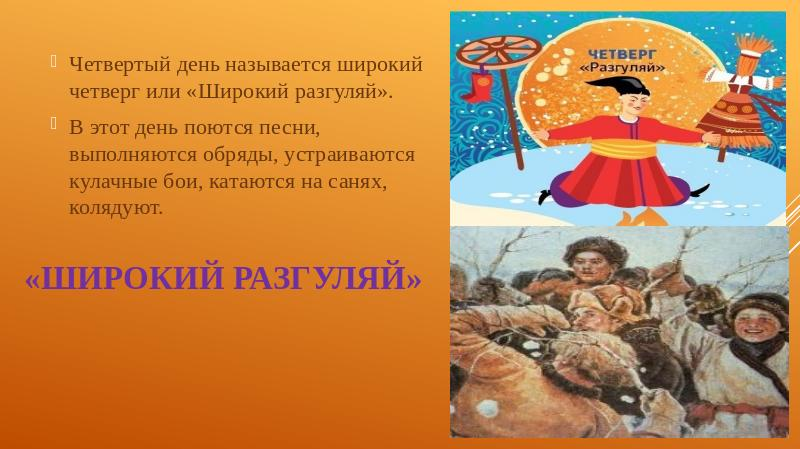 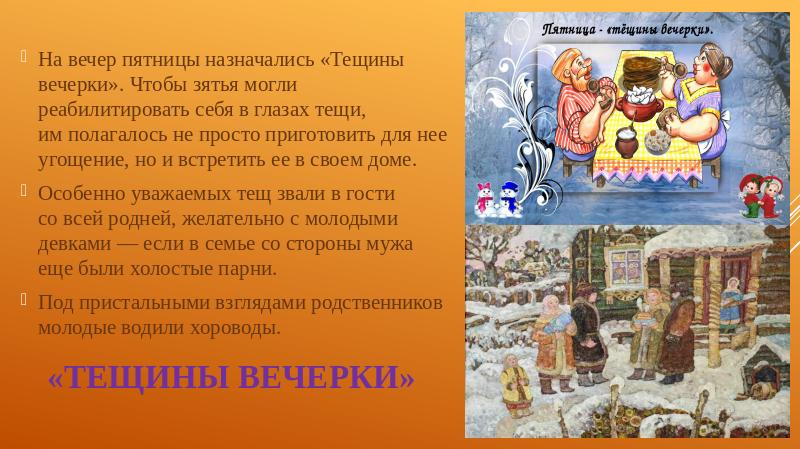 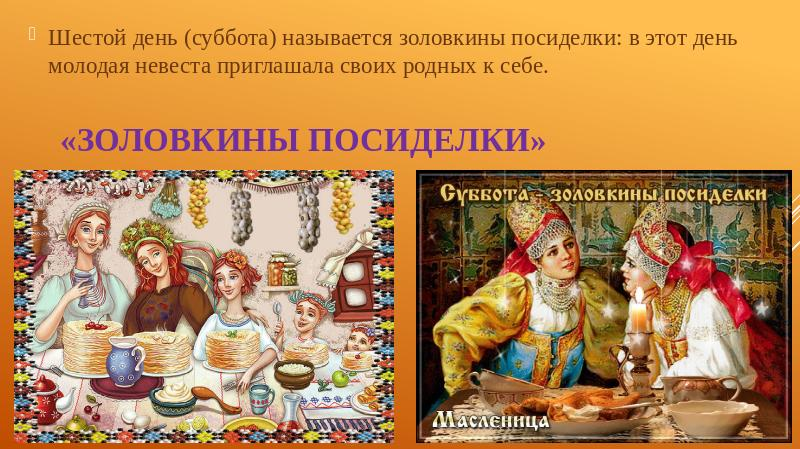 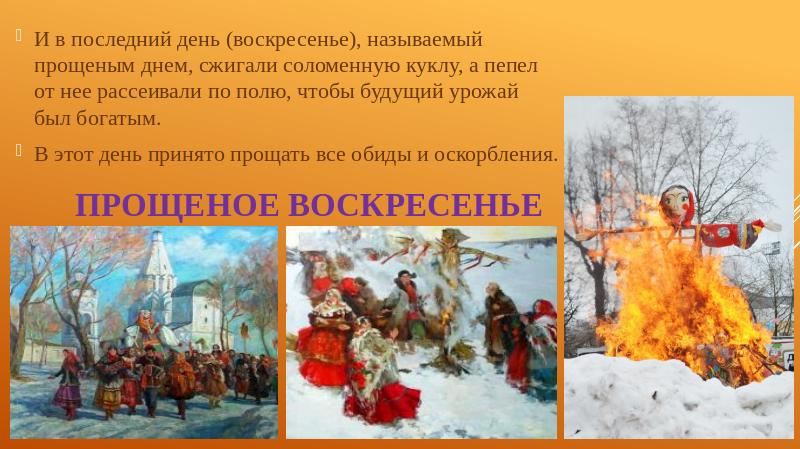 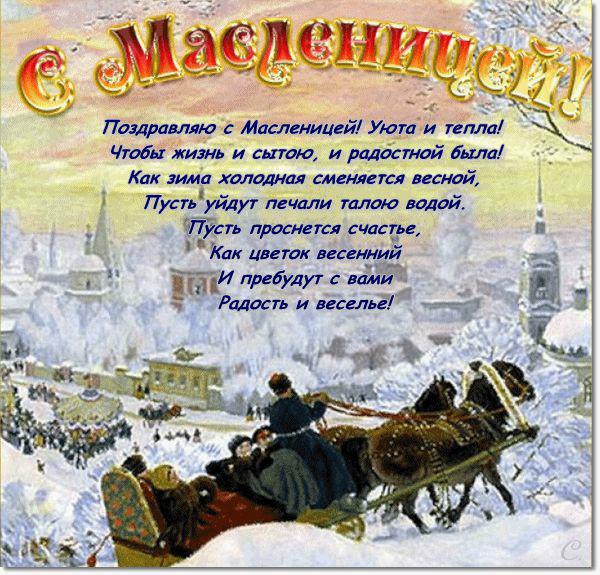